Beregn den realiserede digitale værdiskabelse
Millioner DKK
* VIGTIGT! Se bemærkninger på sidste slide
Beregn den potentielle digitale værdiskabelse
Millioner DKK
* VIGTIGT! Se bemærkninger på sidste slide
Sådan indsætter du egne data i værktøjet
Højreklik på grafen
Vælg Rediger data
Herefter åbner diagrammets bagvedliggende regneark
Rediger og indsæt dine egne tal
Når du har redigeret data og igen er ude i graf-visningen, skal du blot selv lige flytte de stiplede linjer, så det passer
Husk at gemme, når du har tilføjet dine egne tal.
Har du brug for hjælp til at beregne jeres leadværdi?
Se 2 eksempler på, hvordan du kan beregne leadværdien på næste slide
Beregning af lead værdi – eksempel 1
Gnsntl. værdi pr. kunde i målgruppe X: (fx værdi af kundens køb pr. år el. beregnet kundelivstidsværdi)
50.000 kr.
Ganget med konverteringsraten fra lead til kunde:(hvis fx Salg konverterer 1 kunde ud af 20 leads)
x 5 %
= 2.500 kr.
Værdi pr. lead fra målgruppe X:
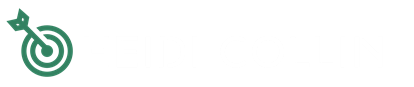 Beregning af lead værdi – eksempel 2
Total salgsværdi i målgruppe X: (fx den samlede værdi af kundernes køb pr. år el. over kundens livstid)
50.000 kr.
Divideret med antal leads i samme periode:(hvis I fx i samme periode har afleveret 20 leads til Salg)
/ 20 stk.
= 2.500 kr.
Værdi pr. lead fra målgruppe X:
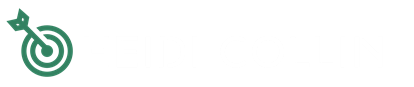 [Speaker Notes: Alternativ:
Hvad køber I allerede leads til i dag?
Kig på produkt DB og tag en beslutning sammen

Jeres lead værdi skal meget gerne være højere end jeres acquisition cost]
VIGTIGT!
Den beregnede leadværdi er IKKE en værdi, som marketingteamet alene tilfører forretningen. Det er en værdi, der skabes i et samarbejde mellem Marketing og Salg. Marketingteamet opsamler, opvarmer og afleverer leads til salgsteamet. Og salgsteamet konverterer den forventede andel af disse leads til kunder.
Når du ganger leadværdien med det antal leads, du har afleveret, kan du altså ikke bruge denne værdi som et udtryk for værdien af marketingsteamets indsatser alene.
Det er derimod en repræsentation af den værdi, som forretningen kan forvente at få i hus, som resultat af både marketingsteamets og salgsteamets arbejde.

Når du dokumenterer den digitale værdiskabelse (både realiseret og estimeret), gælder det samme forhold: Hvis I genererer leads, og den digitale værdiskabelse dermed omfatter værdien af jeres digitale leads, så kan du heller ikke her tilskrive hele den ”økonomiske effekt” alene til marketingindsatserne og den digitale kanal. Fordi leadværdien forudsætter, at salgsteamet konverterer jeres leads til kunder.